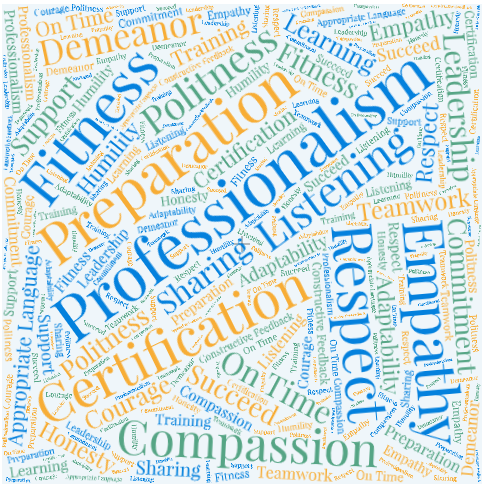 Professionalism
Download Full Document
Professionalism
Preparation
Respect
Leadership
Preparation
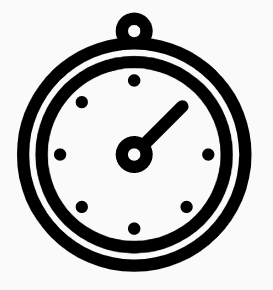 Have available time to officiate in a professional way every time
Allow time to obtain certifications, train, and travel to games and tournaments, if selected
Certification 
Ensure you pass and keep updated all the required certifications in your league, city, and state
Fitness
Pass fitness test, if required; be sure you can officiate games without compromising health and judgement
Additional sources of information
Follow approved sites such as US Soccer Referee Program and local referee programs
Practice professionalism on and off the field
Only discuss game and team information with officiating crew
Refrain from publishing information about the teams, the game, or the officials. This includes printed, electronic, and social media
Keep your integrity and reputation safe and avoid actions that may affect your next game
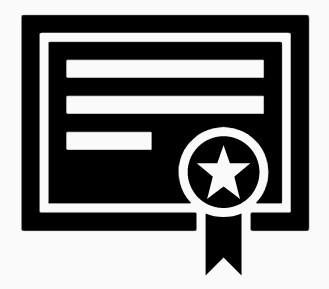 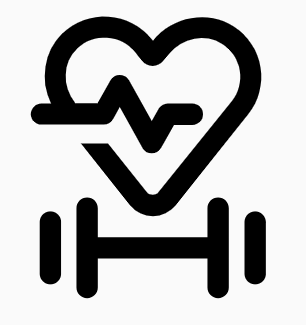 Professionalism – Michigan State Refereee Program
Respect
Do your best to provide the best refereeing experience
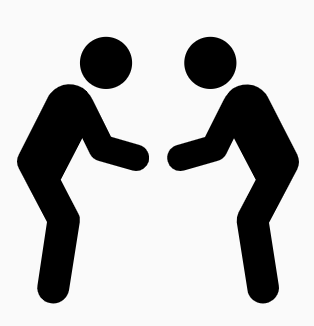 Conduct yourself with Honesty
Never compromise your Integrity
Approach the game with Confidence
Speak with Appropriate language at all times
Listening before talking can make the difference
Keep professional Demeanor, perception matters  
Demonstrate Readiness to participate in the game
Be Inclusive; take into account the opinion of others
Use Transparency to communicate and write reports
Ensure you have the Competence for your next game
Show Empathy to understand better players and coaches
Punctuality is key to have a good preparation for the match
Follow up on commitments, and you will earn people’s trust 
Always use Politeness to refer to officials, players, coaches, and fans
Show Compassion for injured or frustrated players; show your human side
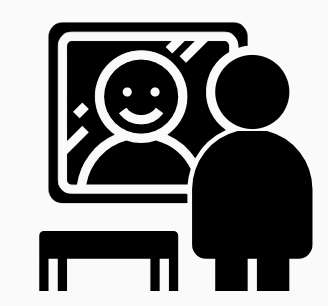 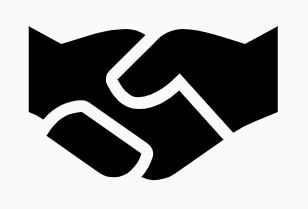 Professionalism – Michigan State Refereee Program
Leadership
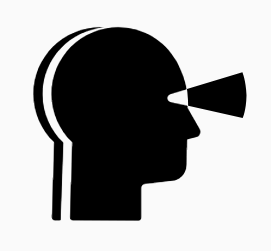 Be prepared for every match. Use the following as a guide to lead from your assigned position in the match
Vision
Humility 
Commitment  
Accountability 
Keep learning
Lead by example
Support the crew
Love what you do
Fail and succeed as a team
Be a good listener and communicate clearly
Embrace diversity of thought, appearance, and beliefs
Provide constructive feedback, don’t criticize negatively
Share learning experiences and assist others to improve
Adapt to circumstances; be flexible and rigid as required
Have a clear idea of what you want to achieve as soccer referee
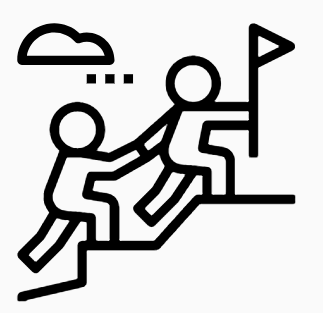 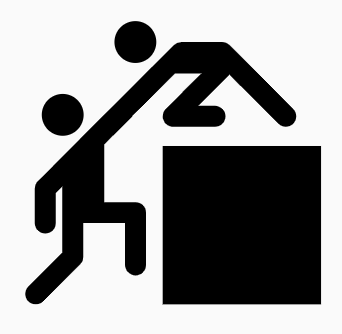 If you have questions, talk to a mentor. In Game Officials, change identity to group 1303 and look for a mentor on the left hand-side menu https://michiganrefs.gameofficials.net/
Professionalism – Michigan State Refereee Program
I’m Ready To Get Games
Keep calendar  and personal profile updated
Confirm with the State or Local Referee Administrator, the levels of games suitable for you
Find and contact game assignors to ask for games

When receiving the assignment
Accept or decline on time; if declined, be honest and explain the reason 
Ensure you can undertake this game before accepting
Potential conflict of interest
Not age appropriate
Not certified for this particular game/league
Contact Assignor and or Referee Administrator when in doubt
Do not decline a game previously accepted just to accept a new one. Discuss with assignors the situation and be part of the solution to cover both games. Check if there is a priority policy to accept/decline
Professionalism – Michigan State Refereee Program
I Accepted The Game
Use reminders with date, time, and venue; teams and officials’ contact information
Check travel distance; you may want to check with the other officials if you can carpool 
Communicate with the officiating crew, time of arrival and dress code
Communicate with the host team, if required, the time of arrival
Be prepared with uniforms, shoes, and equipment (flags, whistle, cards, pen, paper, coin)
Search and gather information about the teams; rivalry, recent history, top scorers, players with more cards, suspended players, etc
Familiarize with the rules of competition
Professionalism – Michigan State Refereee Program
Before The Game
Arrive professionally
At least 30 minutes before kickoff, or as required by the league
Look professional including dressing, personal appearance, and demeanor
Bring all required uniforms and equipment, and avoid wearing any team’s apparel


Teamwork
Do all the pre-game activities as a team; field inspection, players’ check in, warm up
Report unsafe and unplayable field conditions, check pass cards and league requirements diligently
Ask coaches for the best time to check players in; do not interfere with their warm up
Check teams’ colors, game balls and follow pre-game practices as required by the league
Have a clear and concise pre-game discussion with the officiating crew and ensure all are in agreement
Perform warm-up with the officiating crew before the game
Get ready to kick off
Professionalism – Michigan State Refereee Program
During The Game
Respect the game, the Laws Of The Game, the league rules, and any person involved in the game
Regardless of the teams, score, intensity/level of the game, weather, personal preferences…	
Players’ safety, players’ safety, players’ safety
Use your authority within your boundaries; do not commit abuse of power
Communicate appropriately with players, coaches, and the officiating crew
Show compassion for injured players, show your human side, praise players for sportsmanship and fair challenges 
Don’t intimidate or offend players, coaches, or any other person on or around the field
You must know when ignoring comments or players is appropriate; only hear and see what is best for the game without compromising safety
Do not engage in comments or signs with fans; only address serious matters with coaches and league officials
When giving cards don’t be provocative; don’t show card in player’s face, when is injured or on the ground. Do not take it personal and only use cards to manage the game and according to the laws of the game
Work as a team, keep constant communication with the other officials, and protect one another
Enforce the LOTG and rules of competition; don’t try to be the “nice referee”, be responsible as you are setting the bar for the next referee
Professionalism – Michigan State Refereee Program
After The Game
Ensure no further incidents after final whistle 
Do not engage in post game altercations
You can be approachable and clarify or answer questions to players and coaches, if allowed by the league
Stay together and leave the vicinity of the game with the officiating crew
Complete game report
Use only facts, refer to the Laws Of The Game and use its terminology. Be accurate and include useful information such as names, numbers, minute of play, parts of the body, location in the field, and score at the time of the infraction and or injury
Review it as a team
Don’t forget additional report (injuries, ejections)
Submit reports as required by the league
Seek feedback from the officiating crew
What went wrong and what went right
Moments of truth 
Areas for improvement
Be appreciative 
If a referee mentor or coach is present; respect them and take advantage of this learning opportunity
Professionalism – Michigan State Refereee Program